ВИТАМИННАЯ КОРЗИНА КУБАНИ
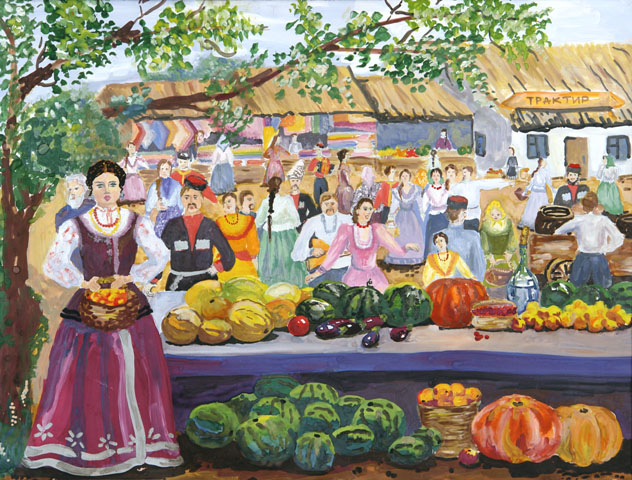 Психолого-валеологическое занятие с младшими школьниками
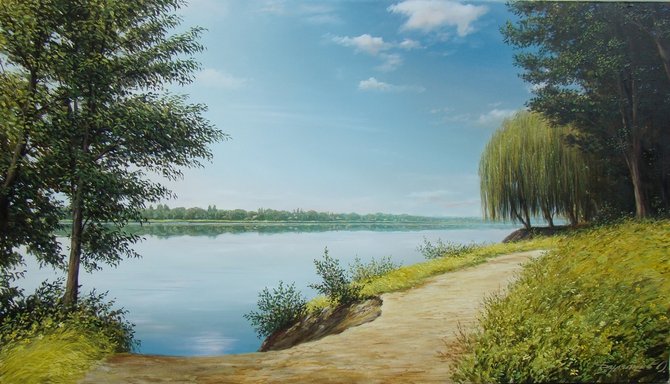 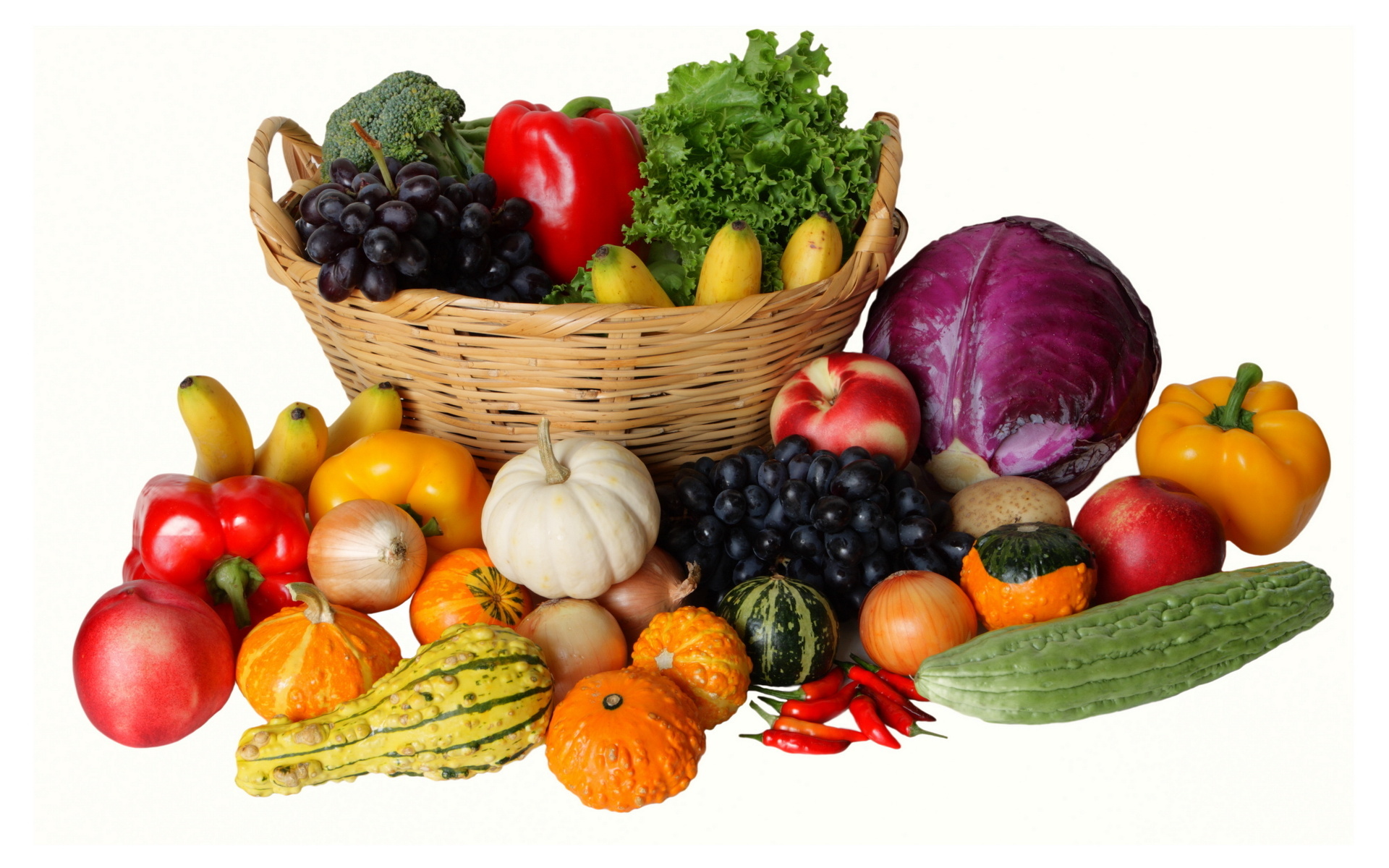 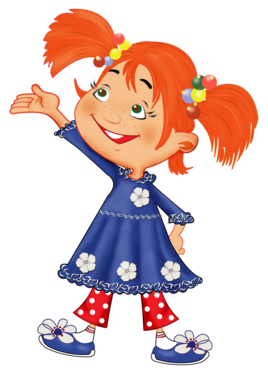 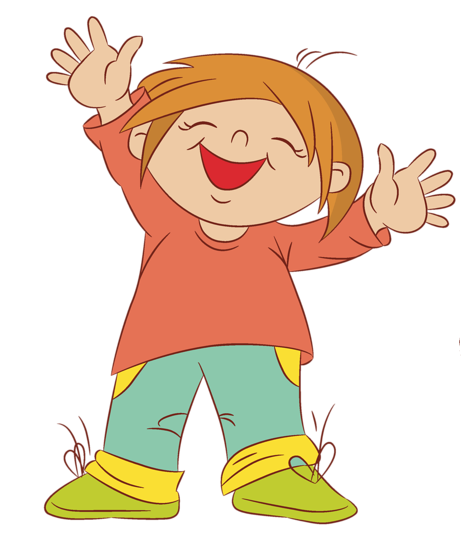 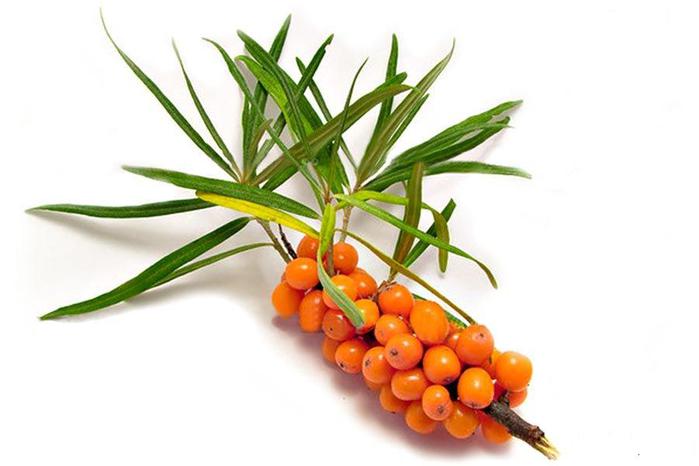 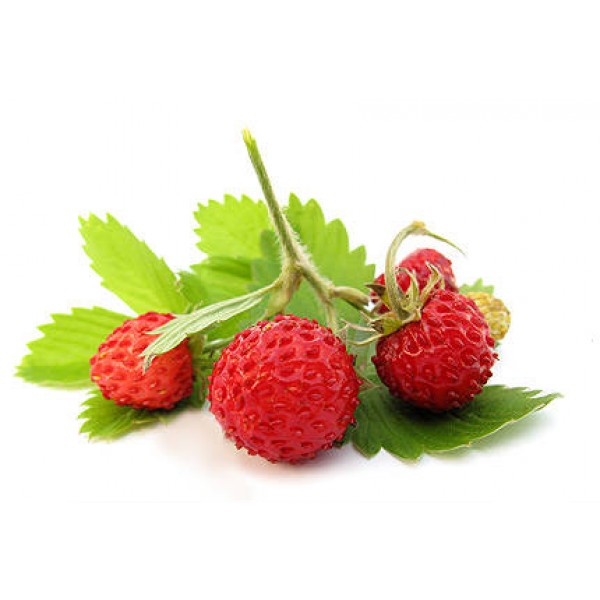 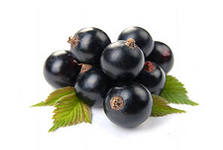 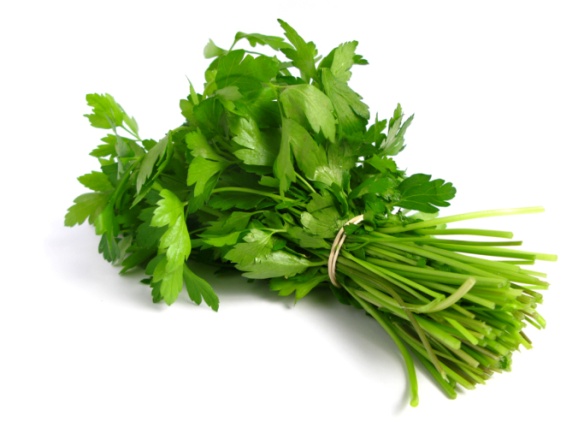 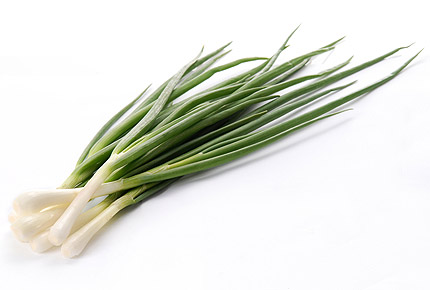 Витамин С
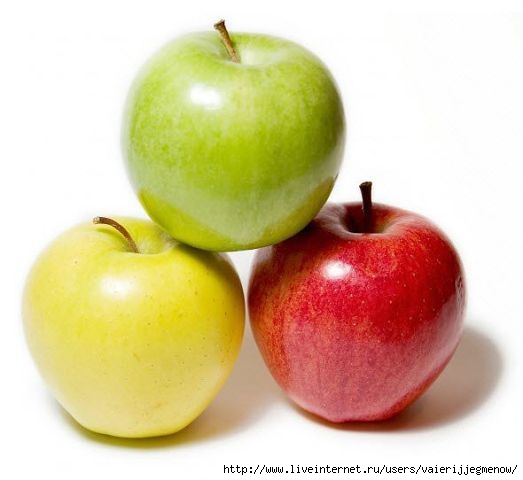 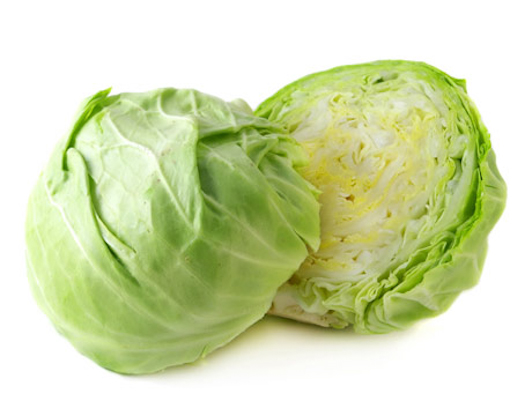 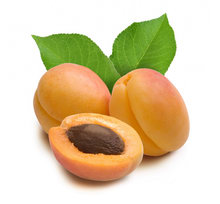 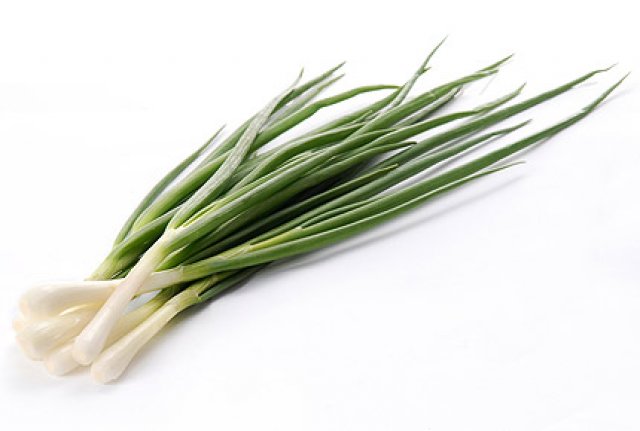 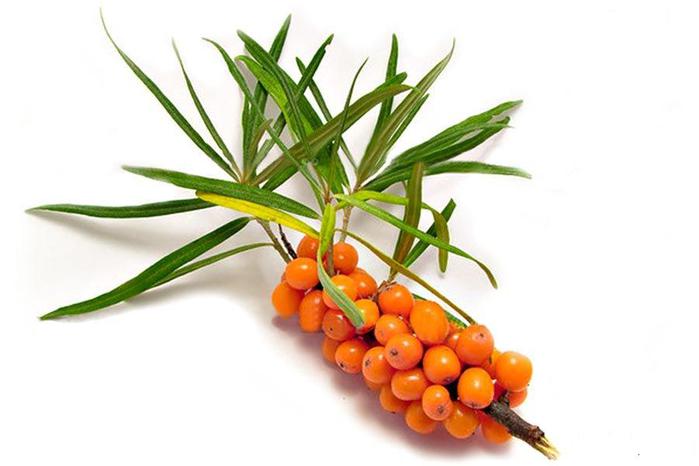 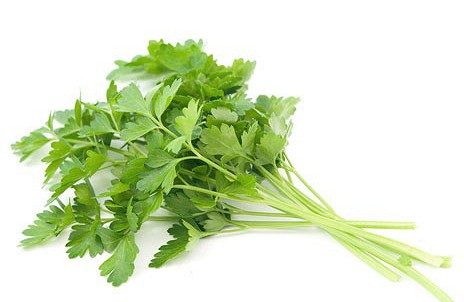 Витамин А
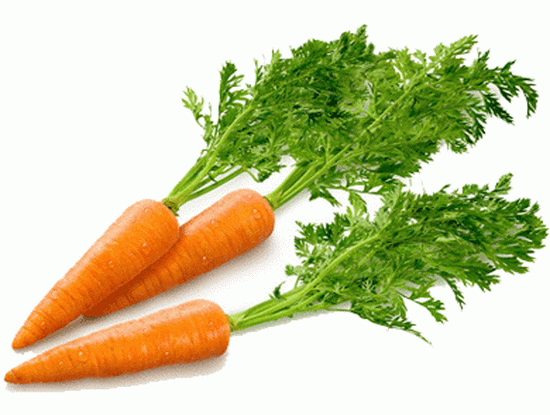 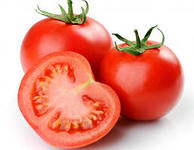 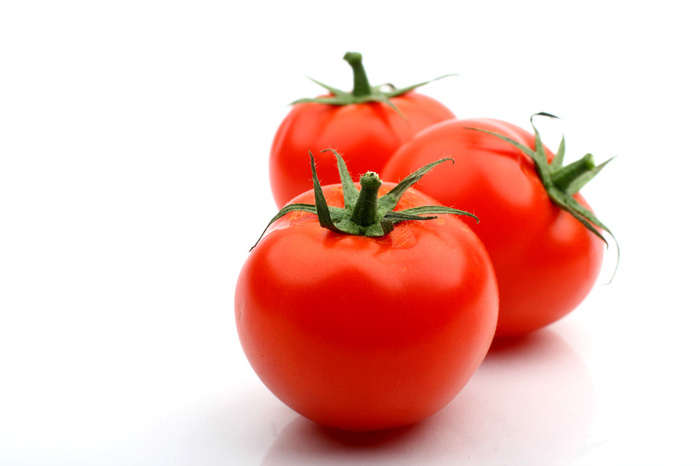 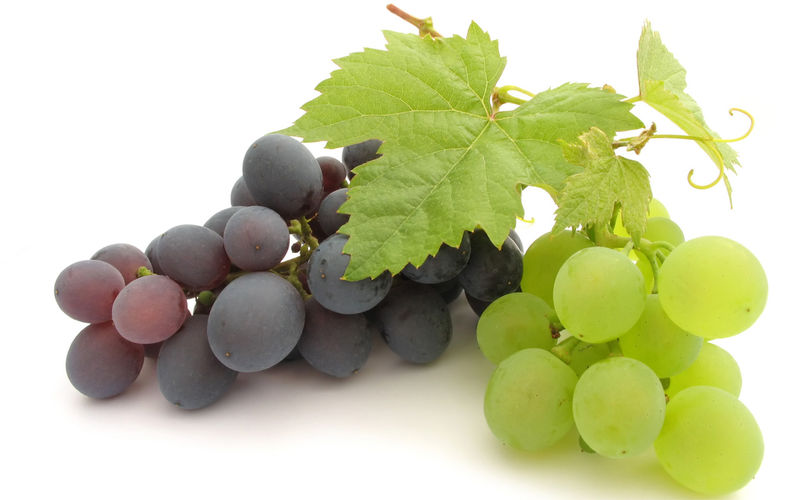 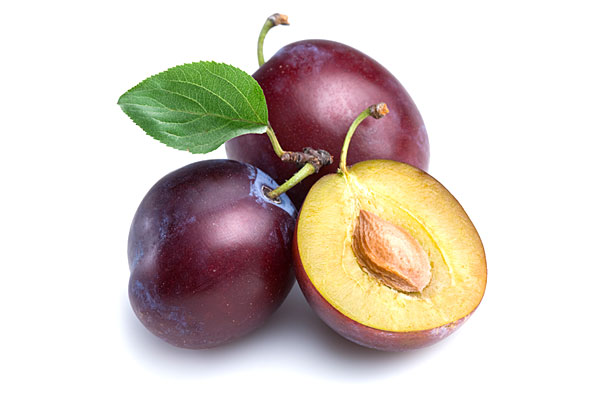 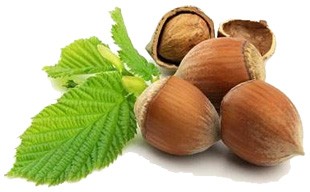 Витамин В1
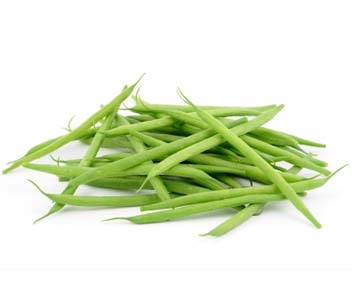 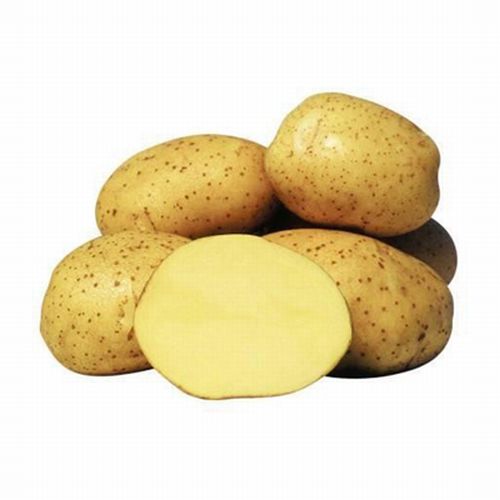 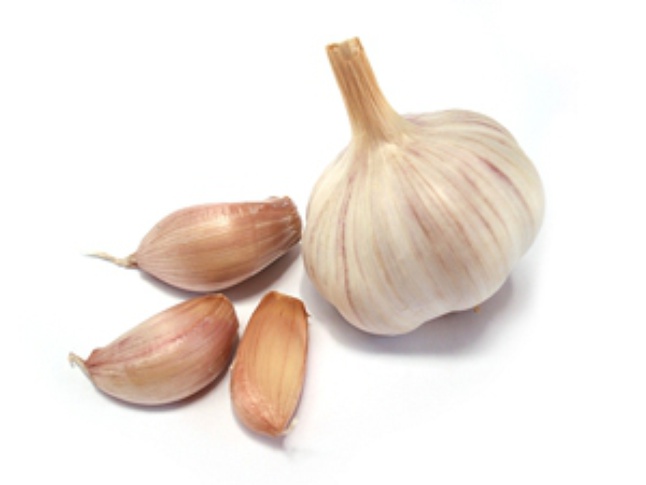 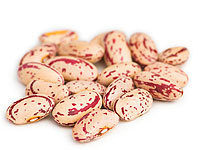 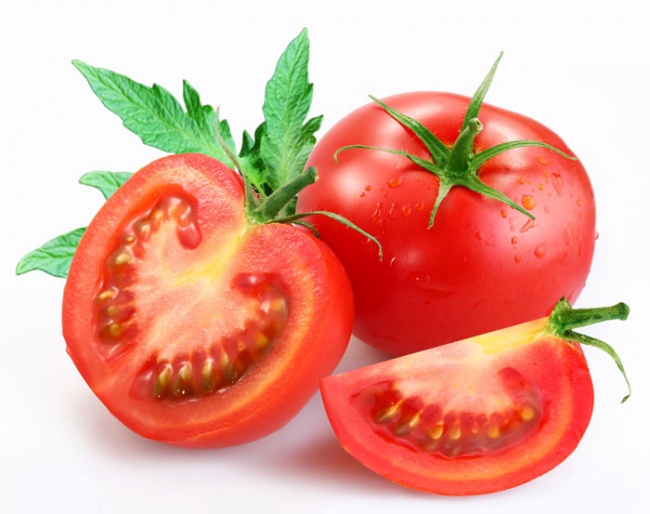 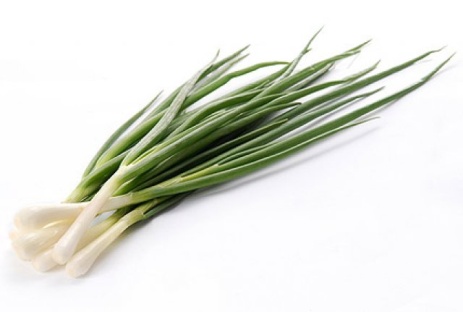 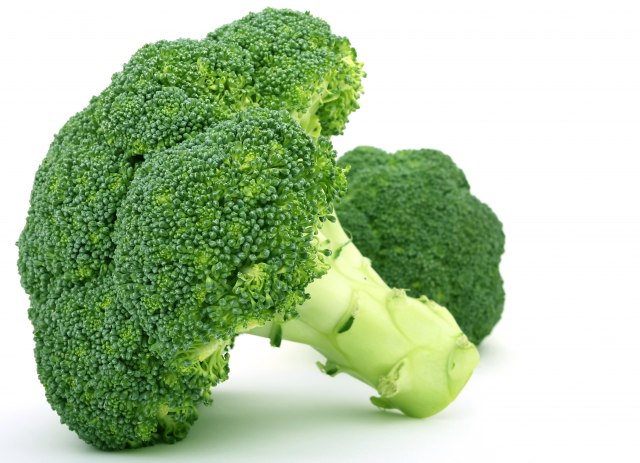 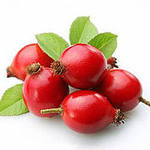 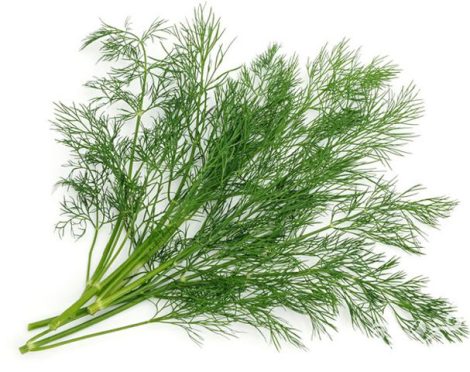 Витамин В2
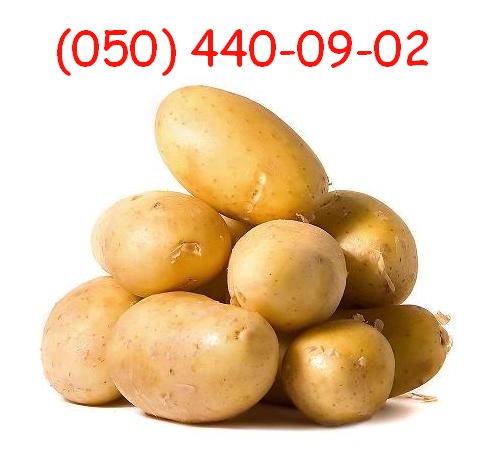 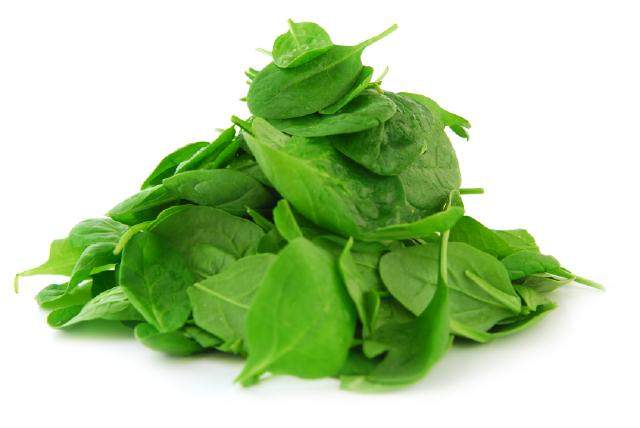 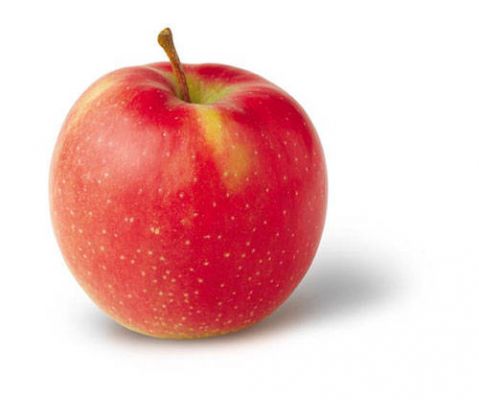 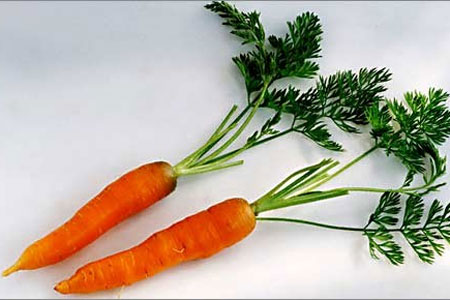 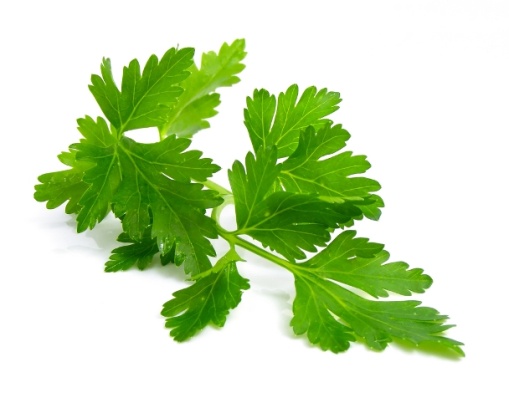 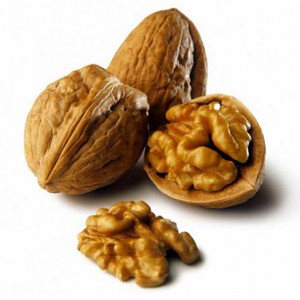 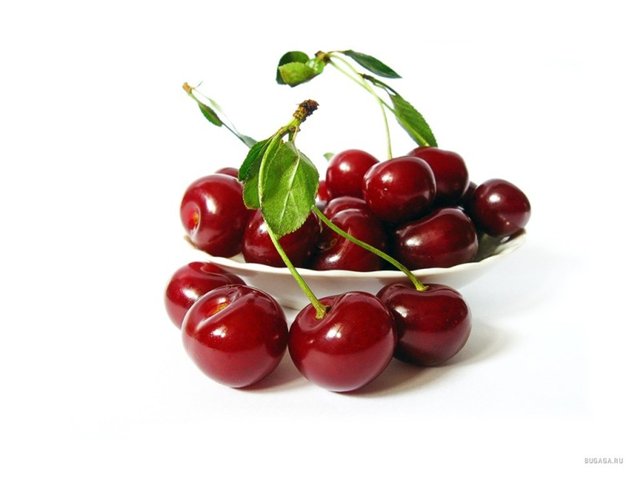 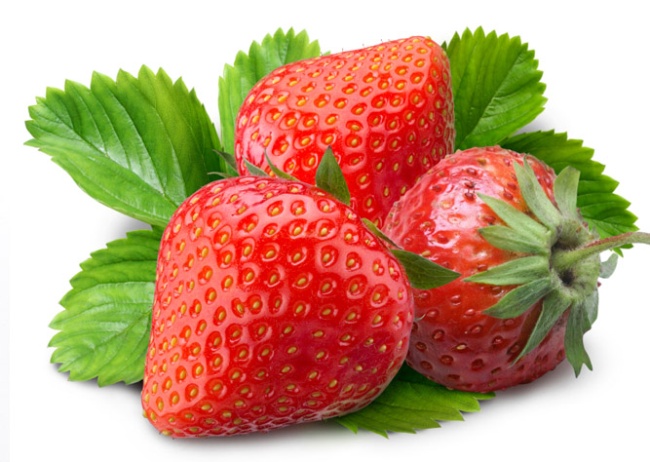 Витамин В6
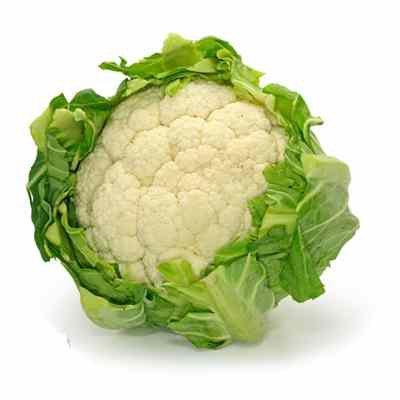 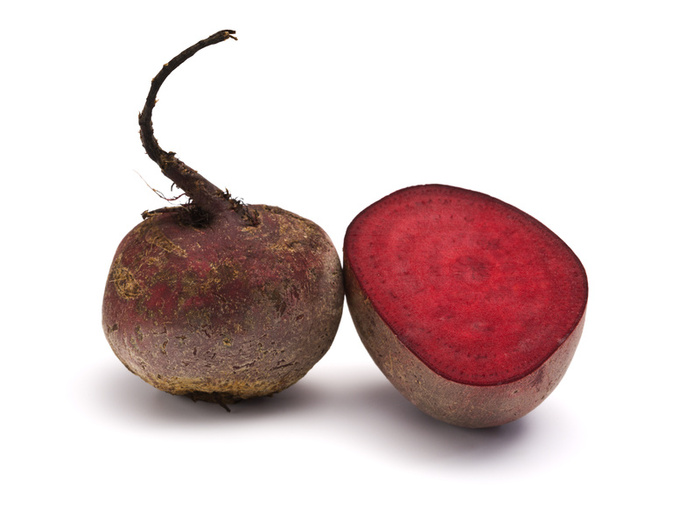 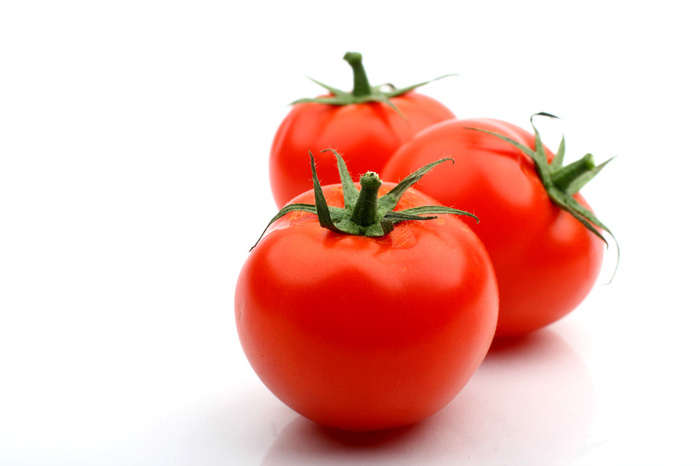 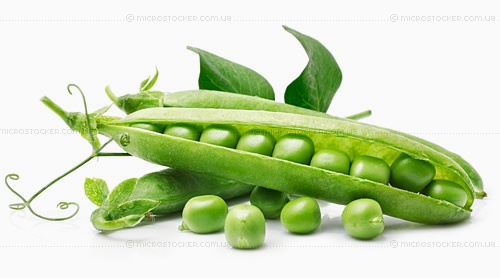 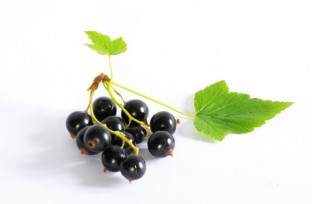 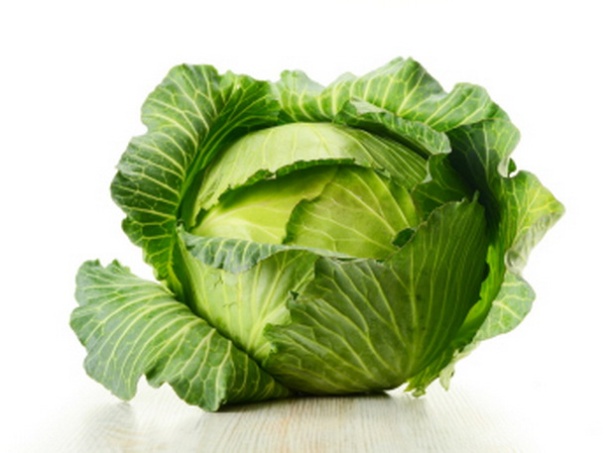 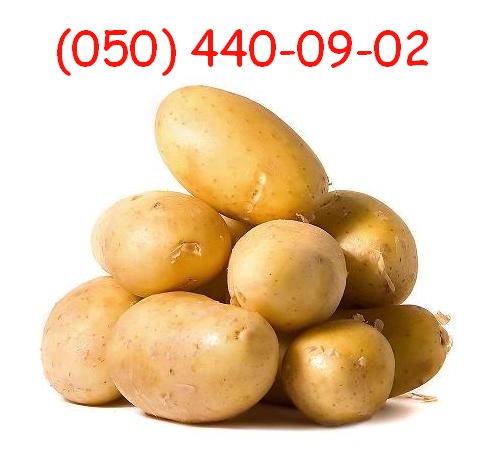 Кальций
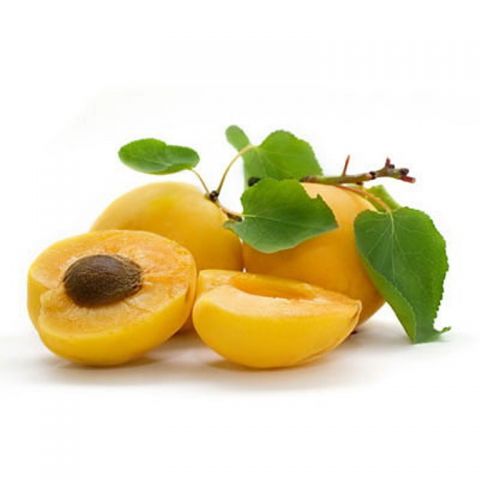 Калий
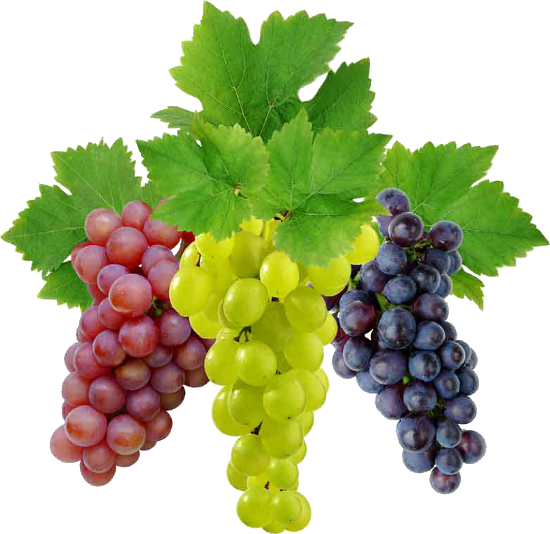 Магний
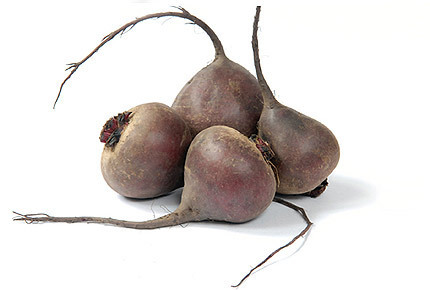 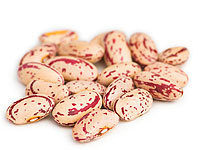 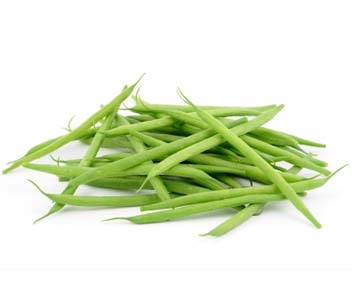